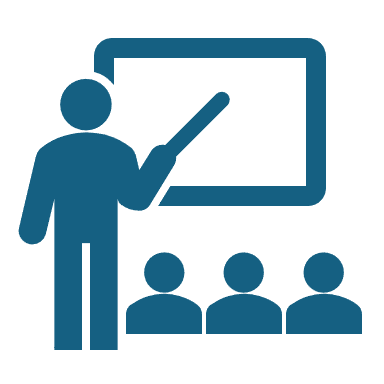 ChatGPT and Instruction: Rethinking Teaching Practices
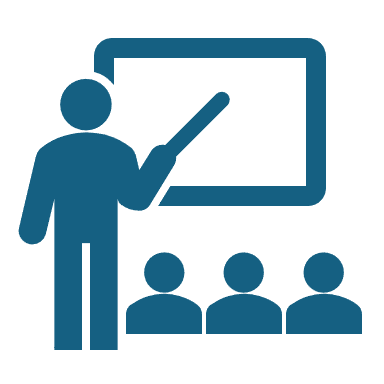 Facilitator:  Elizabeth Viramontes-Shisler (IDAT)

ChatGPT Edu Team:
Tracy Medrano (IDAT), Fadi Muheidat (TRC), Mandy Taylor (IDAT)
Agenda
Instructors’ evolving role 
Rethinking assignments and Assessments 
ChatGPT as a learning tool
Question:
If students already have AI tools like ChatGPT at their fingertips, and will most likely use them in their careers, what is the human value they still need to bring to those AI-generated answers?

If AI tools can generate answers in seconds, what role is left for us as educators, and what uniquely human value do we still bring to the learning experience?
Opportunities and concerns
Opportunities: 
Providing a customized interactive learning experience 
Increasing accessibility for students with learning disabilities
Assisting in tasks

Concerns: 
Overreliance on these tools
Inaccurate information, toxic output, biases
Infringement of copyright













Bala, K., & Colvin, A. (2024, April 10). CU Committee Report: Generative Artificial Intelligence for Education and Pedagogy. Center for Teaching Innovation. https://teaching.cornell.edu/generative-artificial-intelligence/cu-committee-report-generative-artificial-intelligence-education#Section1
Instructor’s evolving role
If students already have AI tool
Students will use ChatGPT, now and in their future careers
AI can complete tasks faster than students can learn the skills behind them
Traditional teaching and assessment approaches are vulnerable to “bypass”
We need practices that prioritize process, engagement, and motivation
Why motivation matters more than ever
How do we support motivation?
Autonomy-Supportive Teaching:
Student voice and choice
Purposeful task design
Connection and belonging
Motivation beyond grades
How do we support motivation
“Such a view is outdated and will not be effective for the twenty-first century, when individuals will be expected to think for themselves, pose and solve complex problems, and generally produce knowledge rather than reproduce it.”King, A. (1993, p. 30)
King, A. (1993). From sage on the stage to guide on the side. College Teaching, 41(1), 30–35. http://www.jstor.org/stable/27558571
[Speaker Notes: This quote is By Alison King and is in reference to passive learners, 
where the teacher lectures and the students listen, take notes and 
are responsible for memorize the information and repeating it in a test]
From Sage on the stage to the Guide on the side
King, A. (1993). From sage on the stage to guide on the side. College Teaching, 41(1), 30–35. http://www.jstor.org/stable/27558571
Rethinking assignments & assessments
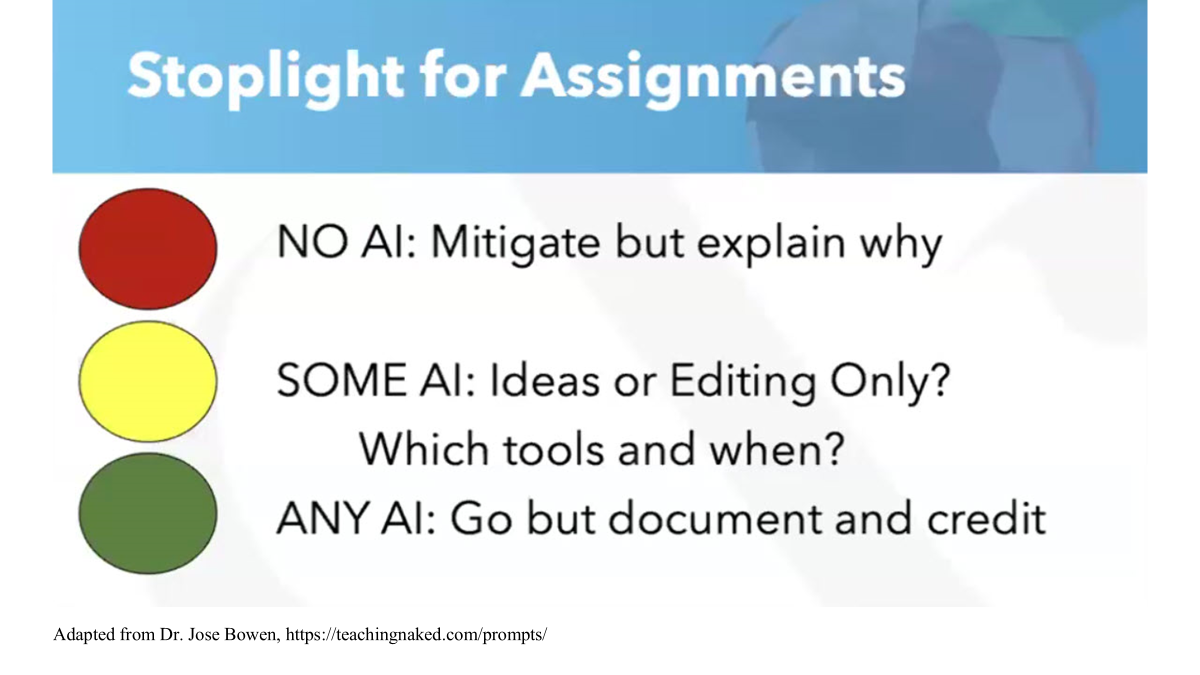 To Use or Not To Use GenAI in Class
Prohibit 

Allow with attribution 

Encourage 


Bala, K., & Colvin, A. (2024, April 10). CU Committee Report: Generative Artificial Intelligence for Education and Pedagogy. Center for Teaching Innovation. https://teaching.cornell.edu/generative-artificial-intelligence/cu-committee-report-generative-artificial-intelligence-education#Section1
Design assignments
Fostering integrity, responsibility, and academic honesty
Discuss academic integrity 
Give integrity quiz
Allow students to withdraw submissions 
Remind students about academic integrity
Normalize help
Bowen, J. A., & Watson, E. C. (2024). Teaching with AI. Johns Hopkins University Press.
Intentional ChatGPT integration in assignments
Make ChatGPT an intentional learning partner:
Require students to identify and explain AI contributions
Incorporate reflection prompts on their AI use
Ask students to test and critique AI’s limitations
Bowen, J. A., & Watson, E. C. (2024). Teaching with AI. Johns Hopkins University Press.
Strategies across assignments
Create assignments that maintain the same learning outcomes
Reframe assessment practices 
Design authentic assessments
Set reasonable workloads 
Be flexible
Offer multiple ways for students to meet learning objectives
Scaffold assignments
Increase student motivation to learn
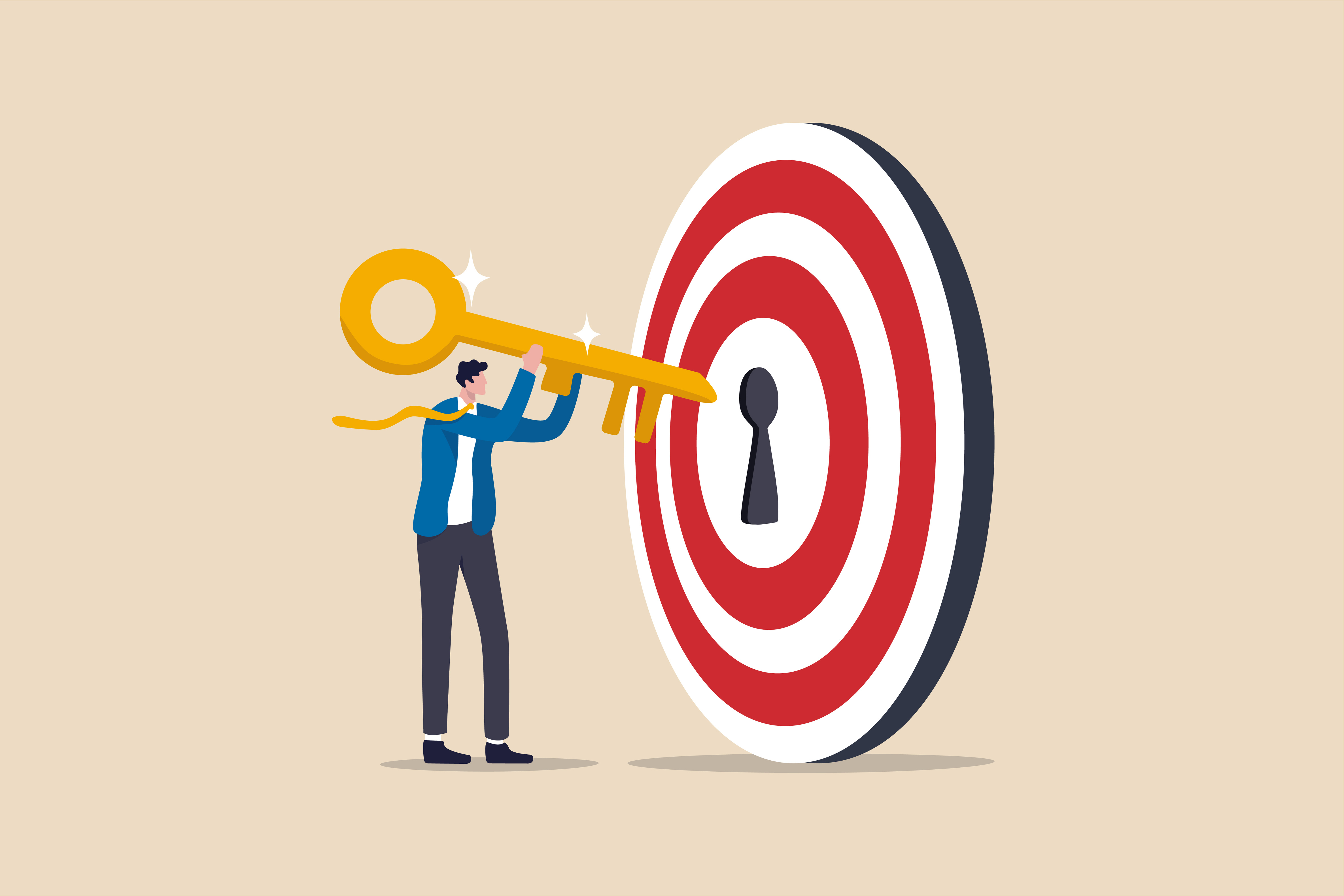 Bowen, J. A., & Watson, E. C. (2024). Teaching with AI. Johns Hopkins University Press.
EDUCAUSE. (2024). Leveraging ChatGPT for Learning [Course module 2]. In Teaching with Artificial Intelligence. EDUCAUSE Learning Initiative.
Live, Local and In-Person
Propose innovations to our core curriculum that reflect your favorite ideas from this class
Field research, first-hand data, make observations or do interviews 
Create voter guides for different local communities 
Research a local project 
Real-time challenges or writing 
Physical sources (hard copies in a library?!) 
Class debates
Bowen, J. A. (n.d.). Writing assignments post-AI [Supplemental material]. Teaching Naked.
Personal, Social & Peer Work
Identify three distinct passions of yours and apply them to a problem related to this course. 
Select a recent class discussion or controversy. Describe the viewpoints of diverse constituents and present a plan to find common ground using three or more techniques from this class. 
Analyze the role of social media/art/music/food in your life and apply it to a topic in this course. 
Use your new understanding to help an organization that matters to you. 
Design and test a better process for community meetings. 
Peer Review
Bowen, J. A. (n.d.). Writing assignments post-AI [Supplemental material]. Teaching Naked.
Group Writing & Collaboration
• Discussion boards• Shared Google Docs• Social annotation:
Bowen, J. A. (n.d.). Writing assignments post-AI [Supplemental material]. Teaching Naked.
[Speaker Notes: Explain the how
Social Annotation: Perusall (for text, images Alethea new AI tool from the library]
ChatGPT-resistant assignments
Presentations and conferences 
Oral Exams 
Video projects 
Podcasts 
Personal writing 
Social annotations 
Traditional assessments
Intentional ChatGPT integration in assignments
Make ChatGPT an intentional learning partner:
Require students to identify and explain AI contributions
Incorporate reflection prompts on their AI use
Ask students to test and critique AI’s limitations
Emphasize multi-step assignments 
Reward the process 
Create Reiterative Assignments
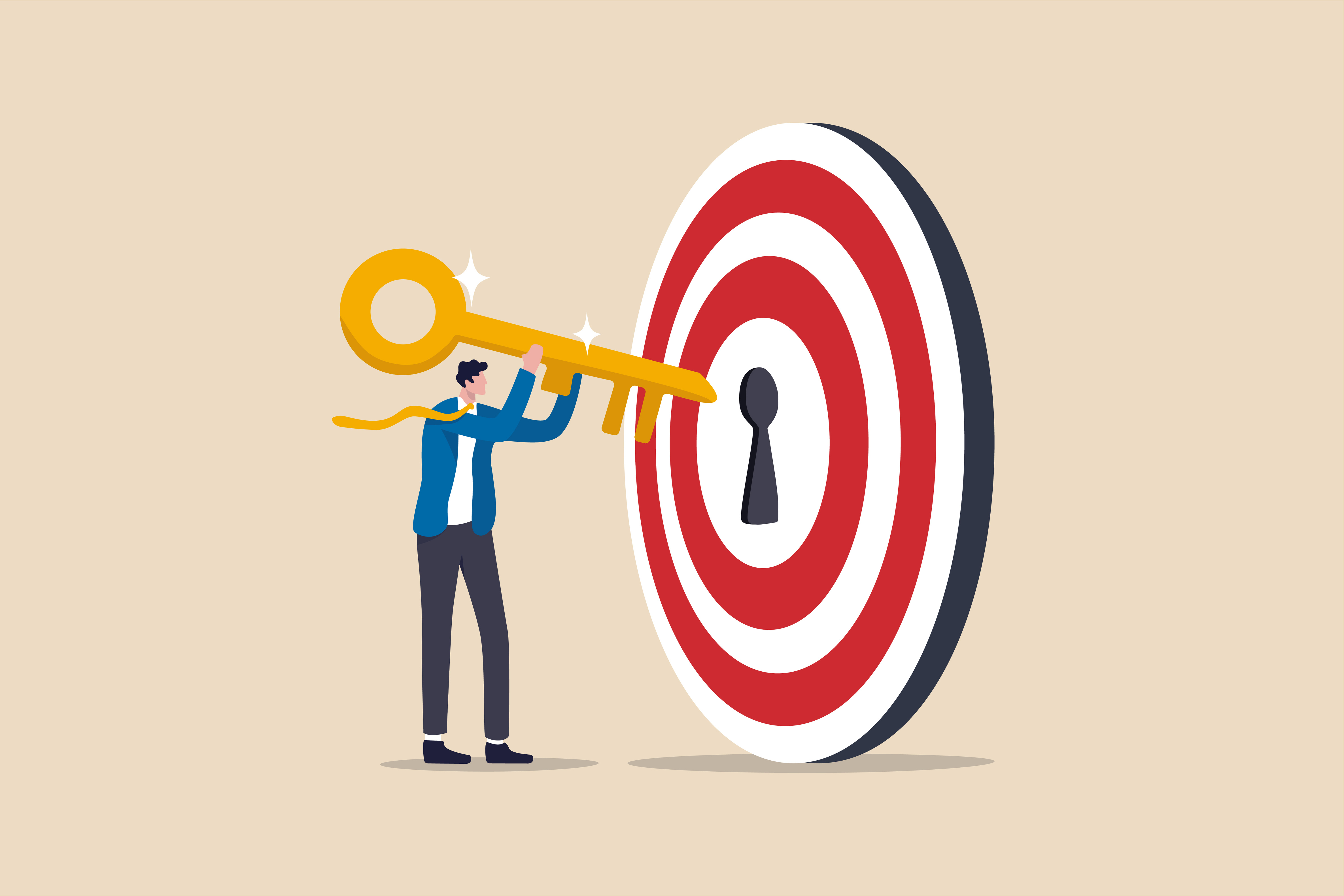 Bowen, J. A., & Watson, E. C. (2024). Teaching with AI. Johns Hopkins University Press.
ChatGPT augmented assignments
Select an Appropriate Assignment
Define Clear Guidelines
Provide Instructions and Training
Set Clear Learning Objectives
Monitor and Support
Reflect and Evaluate
ChatGPT as a Learning Tool
ChatGPT as Mentor
ChatGPT as Coach
ChatGPT as Teammate
ChatGPT as Student
ChatGPT as Simulator
ChatGPT as Tool
ChatGPT as a Learning Tool
Mollick, E. R., & Mollick, L. (2023, June 12). Assigning ChatGPT: Seven Approaches for Students, with Prompts. SSRN. Available at SSRN: https://ssrn.com/abstract=4475995 Links to an external site. or http://dx.doi.org/10.2139/ssrn.4475995
Question:
If students already have AI tools like ChatGPT at their fingertips, and will most likely use them in their careers, what is the human value they still need to bring to those AI-generated answers?

If AI tools can generate answers in seconds, what role is left for us as educators, and what uniquely human value do we still bring to the learning experience?
[Speaker Notes: Based on today's discussion, what’s one shift you’ll make in your next course?]
Superpower of an educator
ChatGPT can generate the answer. But you can create connections, meaning, and purpose
Collection of AI-enhanced Assignments from Various Universities
Assignment Ideas
Guide that highlights ideas for using chatbots in classroom assignments and activities based on the ChatGPT Assignments to Use in Your Classroom Today book from the University of Central Florida. Created by the University of Michigan
Book Guide - Using GenAI in Classroom Assignments and Activities (U-M TTC)
Book Guide - Using Chatbots in Classroom Assignments and Activities Created by the University of Michigan.
TILT Higher Ed: Transparent Assignment Template
Creative ideas to use AI in education 
CCC Activities & Personas 
Incorporating AI in Teaching: Examples from Yale Instructors.
AI PEDAGOGY PROJECT Project metaLAB (at) Harvard: Assignments. 
José Antonio Bowen - Writing Assignments Post-AI

Other Resources
AI for Education: Studies Related to Generative AI in Education
EDUCAUSE: Striking a Balance: Navigating the Ethical Dilemmas of AI in Higher Education
Stanford University: Resources.
[Speaker Notes: Explore the use of artificial intelligence (AI) in education with the following collection, which includes a variety of approaches and implementations:]
Next Workshops:
﻿﻿ChatGPT and Instruction: Rethinking Student Engagement (T 4/15)
﻿﻿ChatGPT and Instruction: Rethinking Assessment (W 4/16)
﻿﻿ChatGPT and Instructions: Inclusive & Equity-Minded Teaching (Th 4/17 )
 ﻿﻿Creating Custom GPTs (F 4/18 )

All workshops are from 11am -12pm and by Zoom